L4: Yield
Learning Objectives:
Describe the difference between theoretical yield and actual yield.
Explain why the actual yield is always less than theoretical yield.
Calculating percentage yield.
Calculating atom economy.
Explain the economic, environmental, and ethical advantages of a high atom economy.
Theoretical Yield vs Actual Yield
Theoretical yield = theoretical amount of product made, obtained from calculation

This is just calculated by calculating the mass produced of the desired product.

Actual yield = amount of product made, measured experimentally
Actual Yield is Always Less
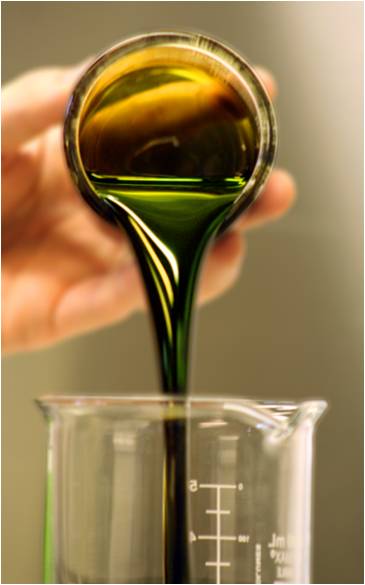 Chemical Reaction
Reaction does not complete
Reversible reaction
Side reactions occur

Equipment/Human Error
Reagents stuck to equipment
Chemical lost during transfer
Percentage Yield
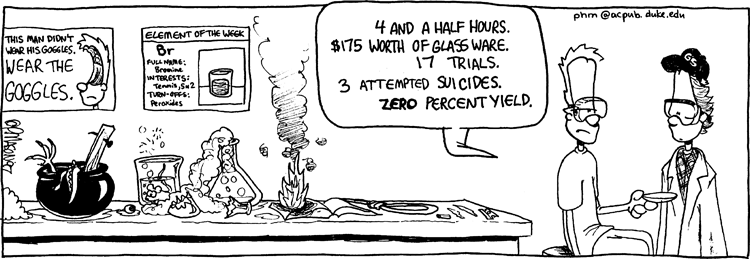 Let’s calculate!
Complete Q4 and Q7 on pg. 60.
Atom Economy
Atom economy is a measure of how efficient (or wasteful) the chemical reaction itself is.

Atom economy = measure of the proportion of reactant atoms (by mass) that become part of the desired product

The higher the atom economy, the more efficient the reaction.
Calculating Atom Economy
Let’s Calculate!
Complete Q1 and Q4.
Advantages of a Higher Atom Economy
Read pg. 61 and write a summary of the economic, environmental, and ethical advantages of a higher atom economy.
Homework
Revise Topic 2 – Amounts of Substance
Complete the Exam Style Questions on pg. 65-67.
Mark your own work and bring in questions to go over next lesson.